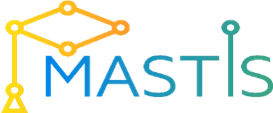 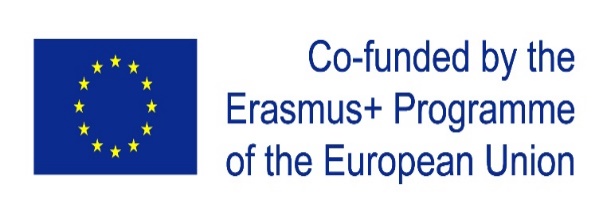 Course
Information System Development and Deployment
TopicIS Support and Maintenance
Kovaliuk Tetiana
Igor Sikorsky KPI
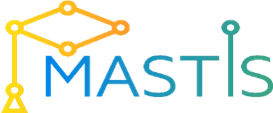 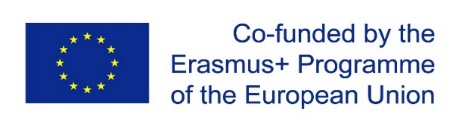 Эксплуатация ИС Эксплуатация включает работы по внедрению компонентов ПО в эксплуатацию, в том числе конфигурирование БД и рабочих мест пользователей, обеспечение эксплуатационной документацией, проведение обучения персонала и т.д., и непосредственно эксплуатацию, в том числе локализацию проблем и устранение причин их возникновения, модификацию ПО в рамках установленного регламента, подготовку предложений по совершенствованию, развитию и модернизации системы.
Продуктивность и иные характеристики деятельности организации после внедрения в ней разработанной ИС могут первоначально ухудшиться, так как на освоение новых средств и внесение необходимых изменений в процессы разработки и эксплуатации требуется некоторое время. Таким образом, ожидаемые результаты должны рассматриваться с учётом вероятной отсрочки в улучшении проектных и эксплуатационных характеристик.
Техническое обслуживание и модернизация. Если собственно техническое обслуживание (очистка от пыли, смазка вентиляторов, подтяжка креплений, контроль состояния аккумуляторов, изменение физической топологии сети и т. п.) может осуществляться службой технической поддержки, то грамотное формулирование заявок на изменение аппаратной конфигурации, организация закупки дополнительных лицензий или обновленной версии программного обеспечения – задача администратора.
Важным вопросом сопровождения ИС является мониторинг работы сетевого и иного вычислительного оборудования. Эту задачу оперативного управления ИС выполняет администратор системы.
В первую очередь принято обращать внимание на критически важные инциденты. Затем рекомендуется осуществлять контроль сроков исполнения, оптимизировать контролируемы параметры и др.
2
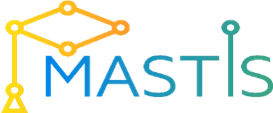 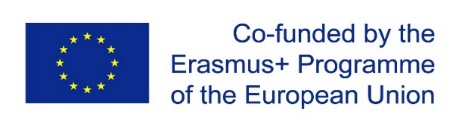 Анализ требований
Стадии ЖЦ
по ГОСТ 34.601-90
Формирование требований к АС
Разработка концепции АС.
Техническое задание.
Эскизный проект.
Технический проект.
Рабочая документация.
Ввод в действие.
Сопровождение АС
по ISO/IEC 15288:2002
Формирование концепции
Разработка
Реализация
Эксплуатация
Поддержка
Снятие 
с эксплуатации
Проектирование
Реализация
Внедрение
3
Эксплуатация
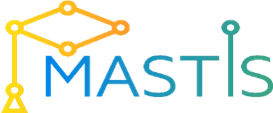 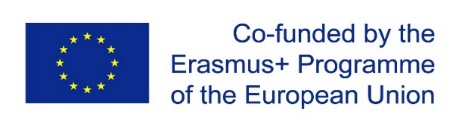 Стадия «Ввод системы в действие»
4
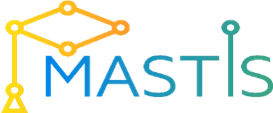 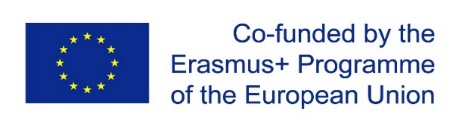 Стадия «Ввод системы в действие»
5
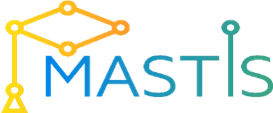 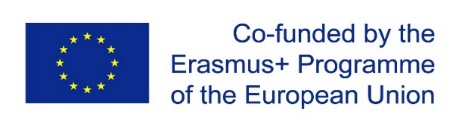 Стадия «Ввод системы в действие»
6
Распределение ответственности на начальных этапах стадии внедрения
7
Последовательность внедрения(с точки зрения организационного управления)
Проверка подсистемы или комплекса задач на полном объеме реальных данных, но не в реальные сроки, необходимые для управления.
Работа новой системы на полном объеме реальных данных и в реальные сроки в контрольном режиме.
Переход на управление по результатам работы новой системы при сохранении в работе старой системы на случай возможных сбоев и непредвиденных ситуаций.
Окончательный переход на обработку данных в  новой системе.
8
Последовательность внедрения(с точки зрения информационного наполнения)
Этапы
Возможные ошибки
Первоначальная загрузка информации 
Накопление информации 

Выход на проектную мощность
1) Рассогласование, нарушение
целостности данных, 
2) собственные ошибки загрузчиков
1) Ошибки, связанные с много-
пользовательским доступом
2) Ошибки, связанные с  пользовательским интерфейсом
3) Ошибки, связанные с неправильным выбором СУБД
Ошибки, связанные человеческим фактором
9
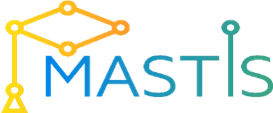 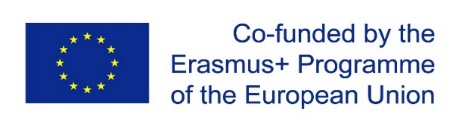 Документация стадии внедрения
ГОСТ 34.603-92 «Информационная технология. Виды испытаний автоматизированных систем» 
При проведении испытаний необходимы:
Техническое задание 
Программа и методика испытаний
Программа и методика испытаний должны устанавливать необходимый и достаточный объем испытаний, обеспечивающий заданную достоверность получаемых результатов.
По результатам испытаний оформляются:
протоколы испытаний;
акты приемки ИС на следующий этап.
10
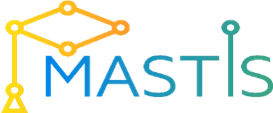 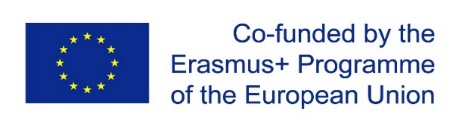 Объекты испытаний
Комплекс программных и технических средств – качество выполнения функций, возложенных на эти средства в соответствии с ТЗ
персонал –знание эксплуатационной документации и наличие навыков, необходимых для выполнения установленных функций во всех режимах функционирования ИС
эксплуатационная документация – полнота содержащихся указаний персоналу по выполнению им функций во всех режимах функционирования ИС 
ИС в целом – количественные и качественные характеристики выполнения функций в соответствии с ТЗ.
11
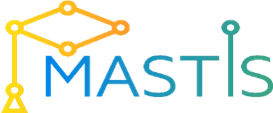 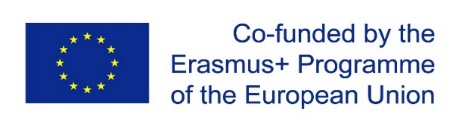 Предварительные испытания
Цель: определение работоспособности ИС и решение вопроса о возможности приемки ИС в опытную эксплуатацию. 
Условия: после проведения разработчиком отладки и тестирования поставляемых программных и технических средств системы и представления им соответствующих документов об их готовности к испытаниям, а также после ознакомления персонала ИС с эксплуатационной документацией.
Виды: автономные и комплексные.
12
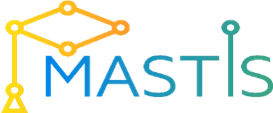 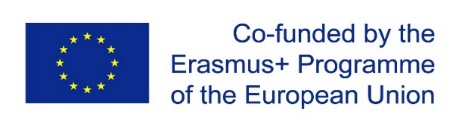 Автономные испытания
Исходная информация – фрагмент реальной информации организации-заказчика в объеме, достаточном для обеспечения необходимой достоверности испытаний.
Программа автономных испытаний содержит:
перечень функций ИС, подлежащих испытаниям; 
описание взаимосвязей объекта испытаний с другими частями ИС; 
условия, порядок и методы проведения испытаний и обработки результатов; 
график проведения испытаний;
критерии приемки частей по результатам испытаний. 
Автономные испытания должны обеспечить:
полную проверку функций и процедур по перечню, согласованному с заказчиком; 
необходимую точность вычислений, установленную в ТЗ; 
проверку основных временных характеристик функционирования программных средств; 
проверку надежности и устойчивости функционирования программных и технических средств.
Результатная информация – протокол испытаний с заключением о возможности допуска части ИС к комплексным испытаниям.
13
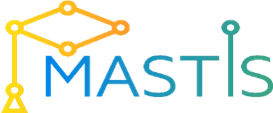 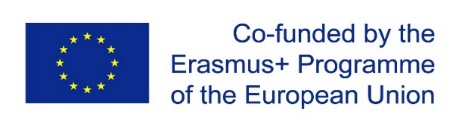 Комплексные испытания
Программа комплексных испытаний содержит:
перечень объектов испытания; 
состав предъявляемой документации; 
описание проверяемых взаимосвязей между объектами испытаний; 
очередность испытаний частей ИС; 
порядок и методы испытаний, в том числе состав программных средств и оборудования, необходимых для проведения испытаний, включая специальные стенды и полигоны.
Требования к комплексным тестам:
логическая увязка; 
обеспечение проверки выполнения функций частей ИС во всех режимах функционирования; 
обеспечение проверки реакции системы на некорректную информацию и аварийные ситуации. 
Результатная информация:
протокол комплексных испытаний;
акт приемки в опытную эксплуатацию.
14
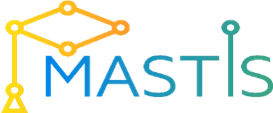 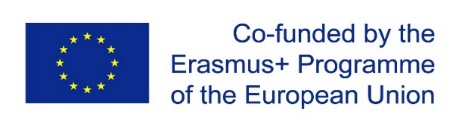 Опытная эксплуатация
Цели: 
определение фактических значений количественных и качественных характеристик ИС;
определение готовности персонала к работе в условиях функционирования ИС, 
определение фактической эффективности ИС,
корректировка (при необходимости) документации. 
Условия:
акт о приемке ИС в опытную эксплуатацию 
приказ Заказчика о начале опытной эксплуатации, согласованный с Разработчиком.
15
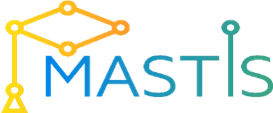 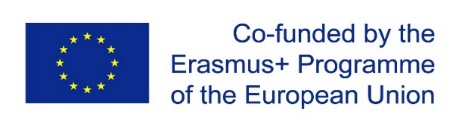 Опытная эксплуатация
Программа испытаний определяет:
условия и порядок функционирования ИС; 
порядок проверки технических средств;
продолжительность опытной эксплуатации, достаточную для проверки правильности функционирования ИС; 
порядок устранения недостатков, выявленных в процессе опытной эксплуатации. 
Результатная информация:
рабочий журнал;
акт о допуске ИС к приемочным испытаниям;
дополнение к ТЗ в случае выявления нереализованных требований.
16
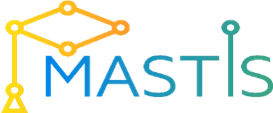 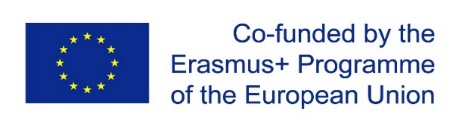 Приемочные испытания
Цели: 
определение соответствия ИС техническому заданию;
оценка качества опытной эксплуатации;
решение вопроса о возможности приемки ИС в постоянную эксплуатацию. 
Условия:
техническое задание на создание ИС; 
акт приемки в опытную эксплуатацию; 
рабочие журналы опытной эксплуатации; 
акт завершения опытной эксплуатации и допуска ИС к приемочным испытаниям; 
программа и методика приемочных испытаний.
17
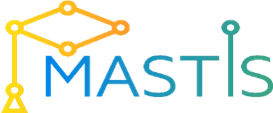 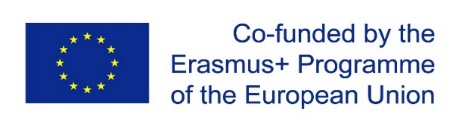 Приемочные испытания
Программа испытаний включает: 
перечень объектов, выделенных в системе для испытаний и перечень требований, которым должны соответствовать объекты (со ссылкой на пункты ТЗ); 
критерии приемки системы и ее частей; 
условия и сроки проведения испытаний; 
средства для проведения испытаний; 
перечень лиц, ответственных за проведение испытаний; 
методику испытаний;
методику обработки результатов испытаний; 
перечень оформляемой документации. 
Результатная информация:
объединенный протокол испытаний объектов;
акт о приемке системы в постоянную эксплуатацию.
18
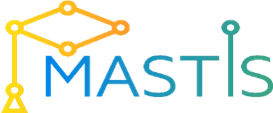 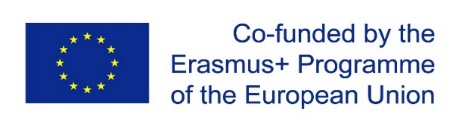 Приемочные испытания
Приемочные испытания должны включать проверку: 
полноты и качества реализации функций при штатных, предельных, критических значениях параметров объекта автоматизации и в других условиях функционирования ИС, указанных в ТЗ; 
выполнения каждого требования, относящегося к интерфейсу системы; 
работы персонала в интерактивном режиме; 
средств и методов восстановления работоспособности ИС после отказов; 
комплектности и качества эксплуатационной документации.
19
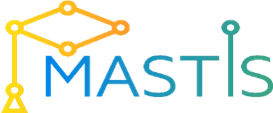 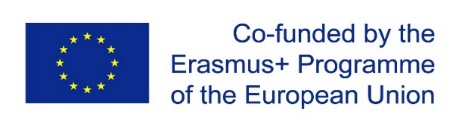 Персонал заказчика ИС
Обеспечивает 
функционирование ИС 
(IT-специалисты)
Осуществляет 
автоматизируемую 
деятельность 
(пользователи)
20
Функциональные роли оперативного персонала
21
Функциональные роли эксплуатационного персонала
22
Распределение ответственности на заключительных этапах внедрения
23
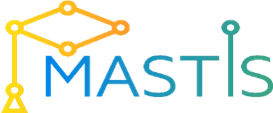 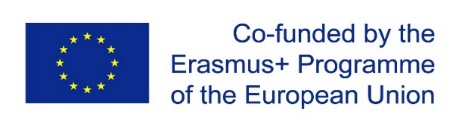 Статистика сбоев ИС (по данным HP)
24
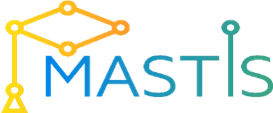 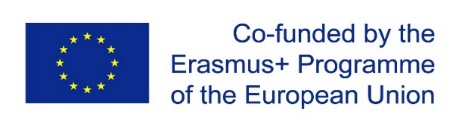 Источники проблем при внедрении ИС
Необходимость в частичной или полной реорганизации структуры предприятия;
необходимость изменения технологии бизнеса в различных аспектах;
сопротивление сотрудников предприятия;
временное увеличение нагрузки на сотрудников в процессе внедрения ИС;
необходимость в формировании квалифицированной группы внедрения и сопровождения системы.
25
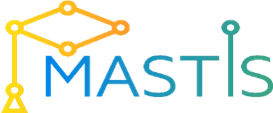 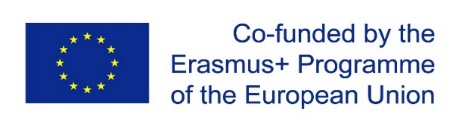 Типичные ошибки внедрения
Проектирование систем без учета стратегии развития бизнеса;
нарушение принципа построения систем «сверху-вниз» и отсутствие информационной поддержки принятия управленческих решений на верхних уровнях управления;
чрезмерное увлечение реинжинирингом бизнес-процессов и порой неоправданное их подчинение требованиям стандартной функциональности базовой ERP-системы;
нереалистичные ожидания вследствие неверной оценки экономической эффективности внедрения системы.
26
Факторы успеха проекта внедрения ИС(по данным www.cfin.ru)
27
Проблемы передачи ИС в эксплуатацию
Проблема 1. «Передача ИС в промышленную эксплуатацию должна осуществляться после 3-х месячной опытной эксплуатации без сбоев и замечаний».
Решение: 
тщательное протоколирование службой эксплуатации всех инцидентов;
еженедельный анализ причин сбоев и составление плана мероприятий по их устранению.
Проблема 2. «В систему, сданную в промышленную эксплуатацию, не должны вноситься изменения».
Решение: 
тщательное предпроектное обследование, 
обоснованная постановка задачи.
28
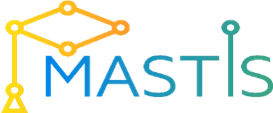 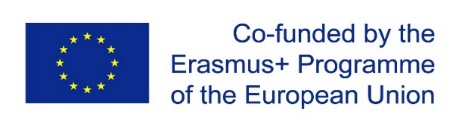 Варианты внедрения ИС
Внедрение осуществить полностью собственными силами. 
Реализовать проект «под ключ» силами внешней компании-разработчика.
Привлечь руководителя проекта от внешней компании-консультанта.
Привлечь экспертов по продукту от внешней компании-разработчика.
29
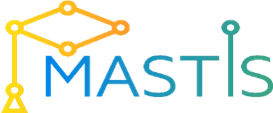 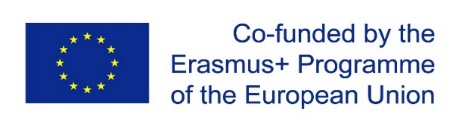 Внедрение полностью собственными силами
30
Реализация «под ключ» силами внешней компании-разработчика
31
Привлечение руководителя проекта от внешней компании-консультанта
32
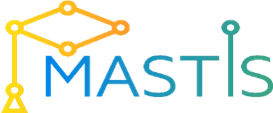 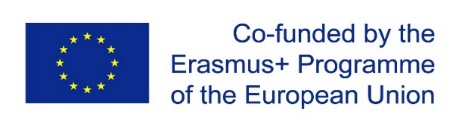 Привлечение экспертов по продукту от внешней компании-разработчика
33
Определение степени участия сторонних организаций
Для определения необходимой степени участия сторонних специалистов или потребности в собственных ресурсах нужно:
четко определить цели и задачи проекта; 
детально выявить существующие связи проекта; 
определить необходимые человеческие ресурсы проекта; 
оценить степень готовности предприятия к внедрению системы, прежде всего, с точки зрения наличия персонала, подготовленного в области знания программного продукта и опыта управления проектами.
34
Участие сторонних организаций на этапах внедрения
На этапах обследования, постановки задачи, обучения команды внедрения, первоначальной настройки системы и при доработке программного продукта целесообразно привлечение сторонней компании-консультанта.
На этапах обучения конечных пользователей, переноса данных из существующих систем, ввода входящих остатков, создания отчетных форм, сопровождения на этапе эксплуатации работы по внедрению могут быть выполнены собственными силами предприятия при условии обеспечения профессионального руководства проектом.
35
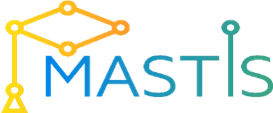 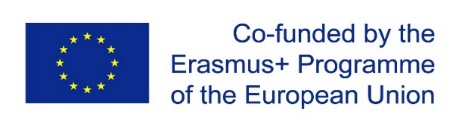 Стадия сопровождения ИС
Software Engineering Body of Knowledge (SWEBOK) – Свод знаний по программной инженерии 
SWEBOK: Сопровождение ПО – вся  совокупность деятельности, необходимой для обеспечения эффективной (с точки зрения затрат) поддержки программных систем. 
IEEE 1219 (Standard for Software Maintenance): Сопровождение ПО – модификация программного продукта после передачи в эксплуатацию для устранения сбоев, улучшения показателей производительности и/или других характеристик (атрибутов) продукта, или адаптации продукта для использования в модифицированном окружении. 
ГОСТ Р ИСО/МЭК 12207: Сопровождение – процесс модификации программного продукта в части его кода и документации для решения возникающих проблем при эксплуатации или реализации потребностей в улучшениях тех или иных характеристик продукта.
36
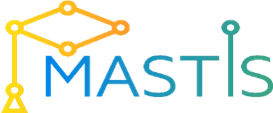 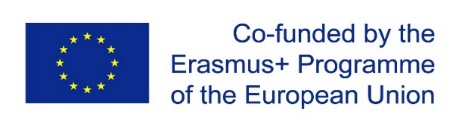 Работы в процессе сопровождения по стандарту IEEE 1219
37
Обязанности службы сопровождения
Проверка пользовательского сценария, приводящего к сбою; 
идентификация причин сбоя; 
исправление ошибок или предоставление обходного пути решения проблемы для достижения требуемых параметров бизнеса; 
журналирование всех работ и операций; 
помещение описания проблемы и ее решения в базу знаний службы сопровождения; 
передача всей информации разработчикам; 
своевременное информирование пользователя о статусе запроса.
38
Работы по сопровождению проводятся для решения следующих задач:
устранение сбоев (20% стоимости сопровождения);
улучшение дизайна;
реализация расширений (новых функциональных возможностей);
создание интерфейсов взаимодействия с другими (внешними) системами;
адаптация для возможности работы на другой аппаратной платформе;
миграции унаследованного ПО;
вывода программного обеспечения из эксплуатации.
39
Факторы, влияющие на стоимость сопровождения
тип приложения
новизна программного обеспечения
наличие и квалификация персонала по сопровождению
длительность использования программной системы
характеристики и специфика аппаратной части (а также телекоммуникационной инфраструктуры)
качество дизайна (например, модульность или масштабируемость), кода, документации и соответствующих работ по тестированию системы
40
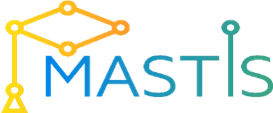 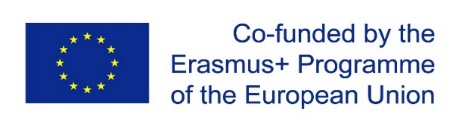 Категории сопровождения
Корректирующее сопровождение: модификация программного продукта, выполняемая после передачи в эксплуатацию для устранения сбоев; 
Профилактическое сопровождение: модификация программного продукта на этапе эксплуатации для идентификации и предотвращения скрытых дефектов до того, когда они приведут к реальным сбоям; 
Адаптирующее сопровождение: модификация программного продукта на этапе эксплуатации для обеспечения продолжения его использования с заданной эффективностью в изменившемся окружении;
Совершенствующее сопровождение: модификация программного продукта на этапе эксплуатации для повышения характеристик производительности и удобства сопровождения.
41
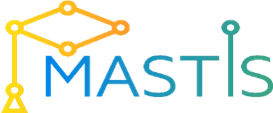 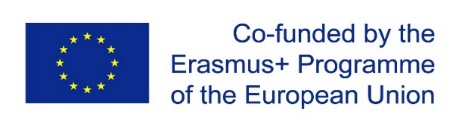 Варианты сопровождения ИС
«По заявкам» 
«Обслуживание по договору локальное». 
«Регламентированное сопровождение». 
«Аудит \ консультирование» 
«Полное сопровождение»
42
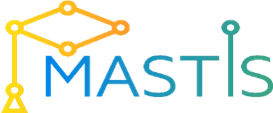 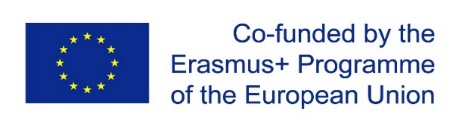 Системное обслуживание и сопровождение серверов и кластерных систем
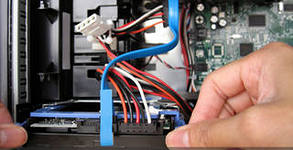 43
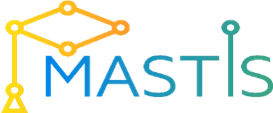 Основные понятия
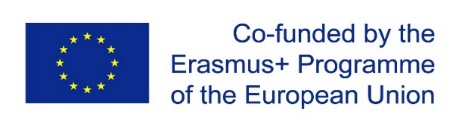 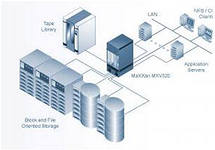 Сервер
Кластер
ЛВС
44
1. Системное сопровождение и обслуживание серверов и кластерных систем подразумевает:
Настройка и администрирование ОС сервера;
Мониторинг состояния серверных устройств, расшифровка системных журналов регистрации событий;
Организация и поддержка резервного копирования данных, указанных Получателем;
Настройка и администрирование политик безопасности;
Установка патчей и обновлений для устранения уязвимостей в программном обеспечении;
Обновление антивирусных баз на сервере:
Поддержка сервисов, используемых на сервере (DNS - Domain Name System — система доменных имён, SMB - Server Message Block - сетевой протокол прикладного уровня для удалённого доступа к файлам, принтерам и другим сетевым ресурсам, а также для межпроцессного взаимодействия)
45
Системное сопровождение и обслуживание серверов и кластерных систем подразумевает:
Контроль за выходом новых версий ПО;
Обеспечение отказоустойчивости в работе серверов путем организации RAID – массивов жестких дисков, репликации данных между серверами, подключения источников бесперебойного питания, анализ работы серверов и изменение их конфигурации;
Удаление временных и устаревших копий файлов
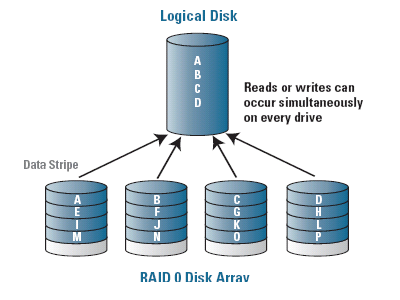 46
2. Техническое сопровождение серверов
Диагностика и устранение неисправностей (программных и аппаратных);
Определение необходимости передачи технических средств в ремонт:
демонтаж,
общение с сотрудниками сервисного центра,
доставка в СЦ и обратно,
установка,
настройка.
(на время устранения неисправности предоставляется оборудование по функциональным характеристикам заменяющее находящееся в ремонте)
47
3. Комплексное системное и техническое сопровождение серверов, с учетом мелкого ремонта
Техническое сопровождение серверов ЛВС – контроль состояния сервера, аппаратное тестирование, профилактика, чистка, настройка

Подразумевает:
1. Конфигурирование параметров, работающих на 
сервере;
2.  Настройка и администрирование ОС сервера 
      (Windows Server System);
3. Переустановка, восстановление после сбоев;
4. Организация и поддержка резервного копирования 
    данных.
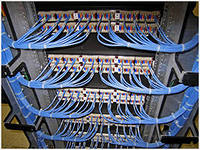 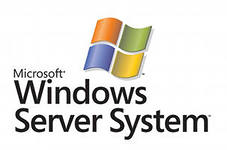 48
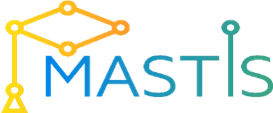 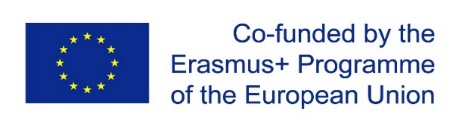 Правила обслуживания техники
Оперативная документация - необходима для контроля за надежной и экономичной работой оборудования, а так же для контроля за правильностью действий персонала Перечень оперативной документации по каждому рабоче­му месту утверждается техническим руководителем    
     На маркировке должна быть размещена информация:

Фраза «Данная техника обслуживается»
Название обслуживающей организации 
Номер единого контактного телефона для оказания Услуг
Уникальный код изделия (далее - УКИ) для его однозначной идентификации оборудования в рамках Исполнителя.
49
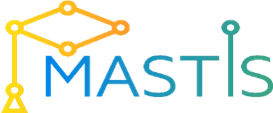 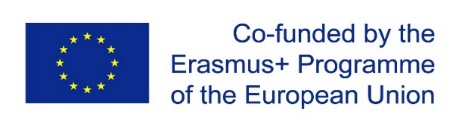 В целях однозначной идентификации обслуживаемой техники, а также для эффективной организации взаимодействия Исполнителя с представителями Получателя вся техника, обслуживаемая в рамках данного Технического задания, подлежит обязательной маркировке Исполнителем в течение 45 дней с момента заключения Государственного контракта.
50
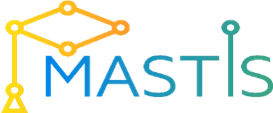 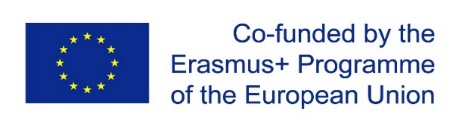 Маркировке в обязательном порядке подлежат:

Мониторы
Системные блоки и ноутбуки
Серверы и коммутационное оборудование
ТС
Копировально-множительная техника и сетевые принтеры
Другие технические средства, относительно которых оказываются Услуги в рамках данного Технического задания.
51
Требования к выполняемым работам по обслуживанию оборудования
При выполнении работ по обновлению, системному и техническому обслуживанию Информационно-аналитического комплекса должны проводится работы:
52
Порядок сдачи и приемки результатов работ
Исполнитель обязан предоставить:

акт сдачи-приемки выполненных работ 
исполнительную смету 
 технический отчет.
53
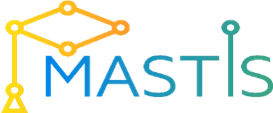 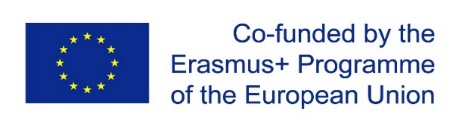 График выполнения работ
54
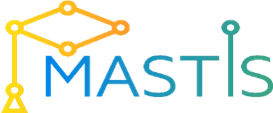 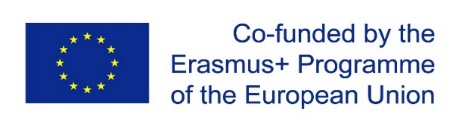 Система поддержки обучения и адаптации
55
Адаптация клиентской части в рамках поставленной задачи
знать:
- задачи и возможности адаптации клиентской части;
уметь:
- адаптировать клиентскую часть в рамках поставленной задачи.
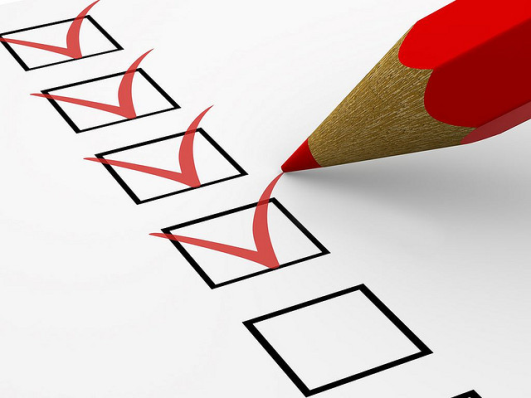 56
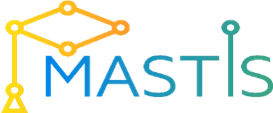 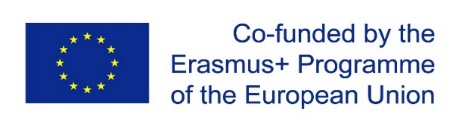 Основные понятия
1. Адаптация персонала в организации (является необходимым звеном кадрового менеджмента) - это приспособления работников к содержанию и условиям трудовой деятельности и непосредственной социальной среде.  

2. Кадровый менеджмент - менеджмент, направленный на развитие и эффективное использование кадрового потенциала компании.
57
3. Система управления адаптацией – определение направлений, этапов, изучение показателей оценки состояния работы по адаптации, разработка программ адаптации. 
4. Клиентская часть – это часть, которая выполняется прямо на компьютере пользователя именно его компьютером
5. Задача – должна быть прямо связана с поставленной целью
6. Адаптация ПО - внесение изменений в целях функционирования ПО на конкретных технических средствах пользователя.иными словами, чтобы оно "заработало" на оборудовании клиента
58
Процесс адаптации традиционно принято разделять на четыре этапа.
1. Оценка уровня подготовленности нового работника. На этом этапе происходит определение непривычных для работника ситуаций и вариантов решения привычных для работника задач.

2. Ориентация. На этом этапе происходит практическое знакомство нового работника с его обязанностями и требованиями, предъявляемыми к нему со стороны организации.
59
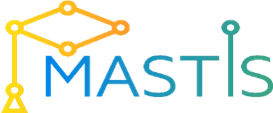 (продолжение)
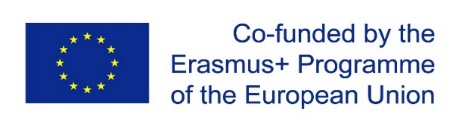 3. Действенная адаптация. На этом этапе новичок приспосабливается к своему новому положению и широко включается в межличностные отношения с коллегами.

4. Функционирование. На завершающем этапе адаптации работник преодолевает производственные и межличностные проблемы и переходит к стабильной работе.
60
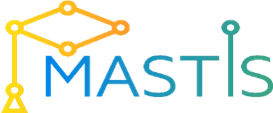 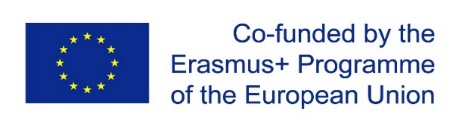 Правильно спроектированная и настроенная информационная структура позволит:
легко наращивать производительность;
 делать дополнительный монтаж локальных сетей; 
подключать дополнительные сервисы;
избежать непредвиденных простоев из-за ошибок;
работать максимально эффективно с первых дней.
61
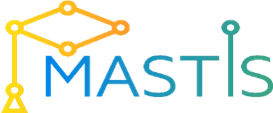 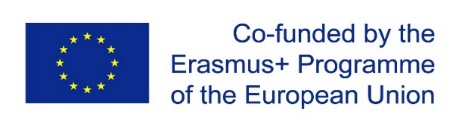 Анализ состояния инфраструктуры
особенности ведения дел сотрудниками, выявление их потребностей относительно системы;
 определение специфики взаимодействия отделов;

На основе анализа создают комплексное решение по автоматизации бизнес-процессов предприятия.  
ИТ-инфраструктура является не просто фундаментом для существования любой современной компании, ИТ в настоящее время становятся стратегическим активом, который является движущей силой бизнеса.
62
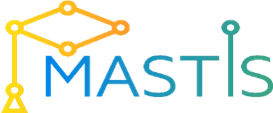 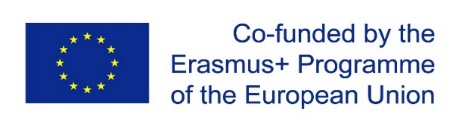 Решение включает в себя:
монтаж системы видеонаблюдения и контроля доступа для повышения трудовой дисциплины, 
разграничение и внедрение контроля прав на доступ в интернет, 
настройка офисной АТС или Call-центра, 
необходимый монтаж сетевого оборудования,
 настройка взаимодействия отделов.
63
Этапы создания ИТ инфраструктуры компании
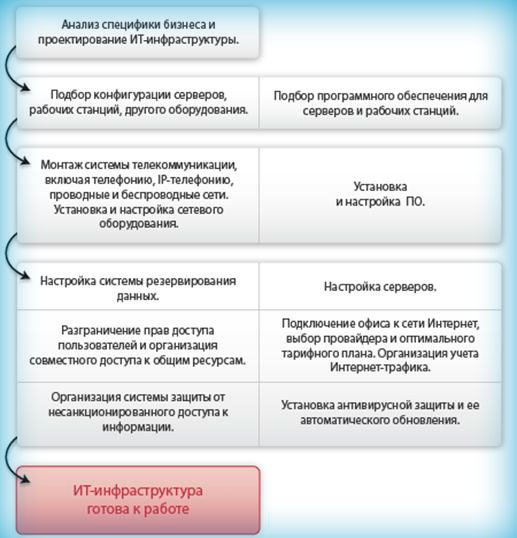 64
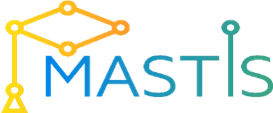 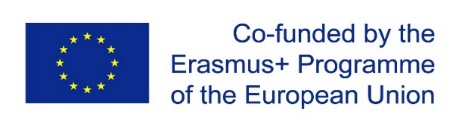 ИТ-инфраструктура является ядром всех остальных информационных систем или бизнес приложений. И именно от того, как построена ИТ-инфраструктура, насколько она надёжна и производительна, будет зависеть работа всех остальных приложений, ERP систем, баз данных, а как следствие, и бизнеса в целом.
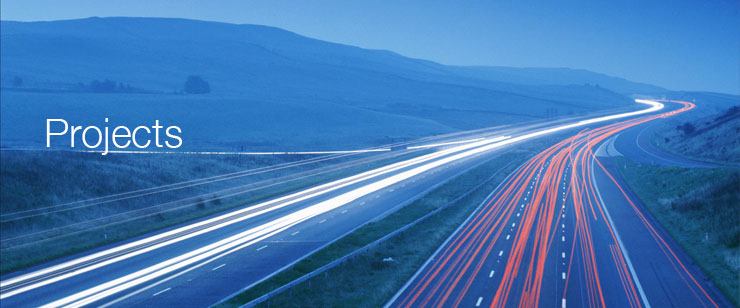 65
Состав технической документации на ИТ-инфраструктуру
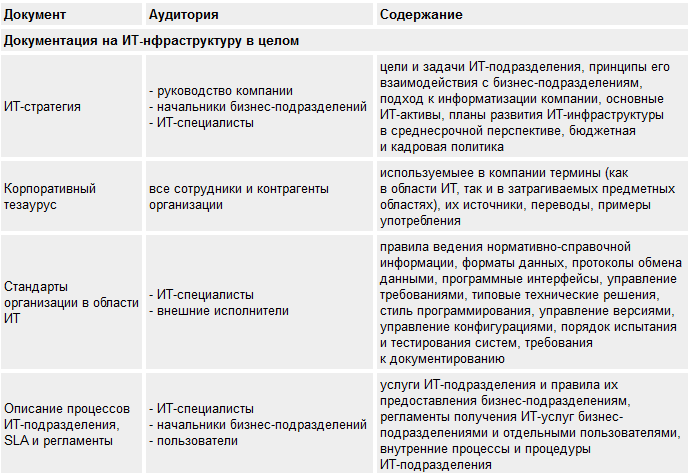 66
(продолжение таблицы)
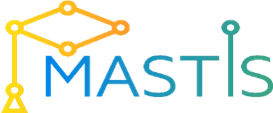 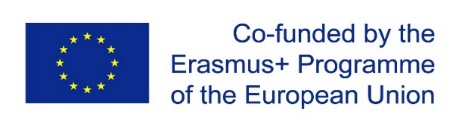 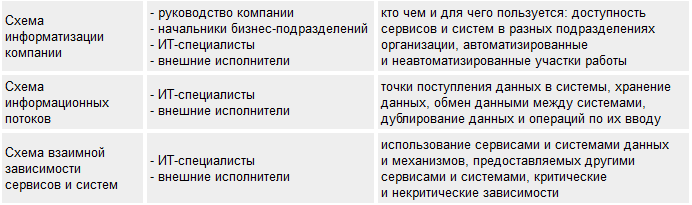 67
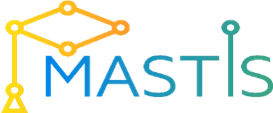 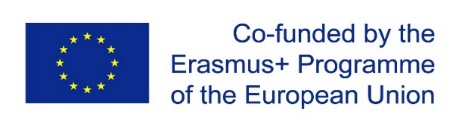 Порядок изменения ИТ-инфраструктуры
Разработка и утверждение технического задания. Техническое задание (ТЗ) – является документом, который включает в себя все требования заказчика к создаваемой информационной системе. 
Разработка проекта. После утверждения технического задания разрабатывается рабочий проект – документ, содержащий техническое описание реализации требований, указанных в техническом задании. 
Внедрение. На этапе внедрения происходит физическая реализация разработанного проекта. 
Создание исполнительной документации. Содержит подробное описание ИТ-инфраструктуры, необходимое для использования и сопровождения созданной корпоративной информационной системы.
68
На этапе внедрения ИТ-инфраструктуры исполнитель выполняет:
Создание инженерных систем и СКС (Структурированная кабельная система). В рамках создания инженерных систем производится прокладка, монтаж кабельных трасс, установка розеток, кроссирование патч-панелей, оборудование серверной комнаты, установка систем о бесперебойного питания (UPS). 
Создание сетевой инфраструктуры. Производится установка активного сетевого оборудования, создание беспроводных сетей Wi-Fi. 
Установка УАТС (Автоматическая телефонная станция). Производится установка и настройка АТС, программирование логики работы, подключение городским телефонным сетям или поставщикам услуг IP-телефонии.
69
(продолжение)
4. Поставка оборудования и программного обеспечения. В соответствие с рабочим проектом, производится поставка оборудования и программного обеспечения. 
5. Установка серверного оборудования. Производится установка и подключение серверного оборудования, систем хранения данных, систем резервного копирования, выполняются пуско-наладочные работы. 
6. Внедрение систем виртуализации серверов. Виртуализация серверов подразумевает одновременное функционирование на одном физическом сервере нескольких виртуальных машин. Виртуализация позволяет значительно сократить затраты на оборудование и программное обеспечение, упростить инфраструктуру, снизить затраты на электроэнергию и обслуживание. Кроме того, виртуализация в масштабах предприятия значительно расширяет возможности физической ИТ-инфраструктуры. Наиболее часто в виртуальных средах размещаются нетребовательные к ресурсам сервера, такие как, контроллеры домена, сервера лицензий, центры сертификации, сервера администрирования (антивирусов, мониторинга, управления) и прочее. 
7. Внедрение основных сетевых служб на основе протокола TCP/IP. Производится установка служб DHCP, DNS, WINS.
70
(продолжение)
8.  Внедрение Windows домена и службы каталогов Active Directory. Служба каталогов Active Directory является ядром информационной системы. Она обеспечивает хранение и управление информацией обо всех пользователях и устройствах. Active Directory является единой точкой аутентификации и авторизации пользователей и приложений в масштабах предприятия. Доменная структура строится на основе потребностей бизнеса, требований политик безопасности, планируемых к внедрению приложений, количеству подразделений и дочерних компаний и многого другого. Создаётся структура сайтов, настраиваются механизмы репликации в зависимости от географического размещения офисов компании. В соответствие с административными требованиями, строится структура организационных подразделений, пользователи объединяются в доменные группы на основе принадлежности к тому или иному отделу компании и т.д. Для всех пользователей и компьютеров назначаются групповые политики, при помощи которых происходит распространение политик безопасности, назначение принтеров, установка приложений и т.д.
71
(продолжение)
9. Развертывание файловых серверов. Файловые сервера обеспечивают хранение общих документов компании и предоставляют к ним доступ всем пользователям предприятия. Создаётся древовидная структура папок, каждая из которых соответствует определённым отделам компании, и имеет уникальные разрешения. На основе доменных групп производится разграничение доступа на папки 
10. Внедрение серверов печати. Сервера печати обеспечивают управление всеми принтерами организации, а также предоставляют доступ к принтерам пользователям компании. Принтеры группируются по отделам, по размещению, группируются в пулы по принадлежности для обеспечения распределения нагрузки. Сервера печати осуществляют хранение и управление очередями печати 
11. Внедрение систем управления базами данных (СУБД). СУБД обеспечивают хранение, доступ и управление базами данных приложений, производится оптимизация и настройка с учётом особенностей конкретного приложения. С учётом потребностей бизнеса, соответствующим образом настраиваются репликация данных между серверами в филиалах компании.
72
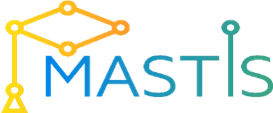 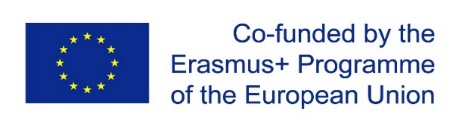 (продолжение)
12. Внедрение серверов управления и защиты Интернет трафика. Данные сервера обеспечивают защиту корпоративной сети от Интернет-атак, обеспечивают контроль и управление доступом пользователей в Интернет, обеспечивают доступ к ресурсам внутренней сети через сеть Интернет. Производится настройка правил доступа для групп пользователей, назначаются разрешённые и запрещённые протоколы, разрешаются или запрещаются те или иные сайты. Производится настройка Site-to-Site VPN каналов с удалёнными офисам и филиалами компании 
13. Внедрение почтовых серверов. Производятся настройки анти-спам фильтров ,устанавливаются дополнительные антивирусные и анти-спам решения. 
14. Внедрение терминальных серверов. Терминальные сервера обеспечивают удалённый доступ к рабочему столу сервера, либо к определённому приложению. Производится установка и настройка серверов терминалов, производится развёртывание на них необходимых бизнес-приложений, назначаются права доступа
73
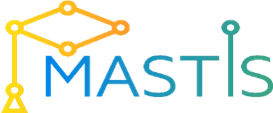 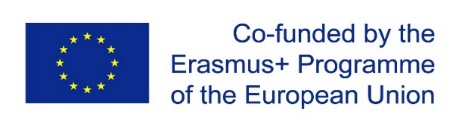 (продолжение)
15. Внедрение серверов резервного копирования. Сервера резервного копирования обеспечивают защиту всей электронной информации предприятия. Производится установка серверов резервного копирования, производится подключение и настройка сетевых хранилищ, дисковых массивов и ленточных библиотек. Производится установка агентов резервного копирования на все резервируемые сервера (Контроллеры доменов, файловые сервера, SQL сервера, Exchange и пр.). Производится настройка расписаний и методов резервирования в соответствие с политикой резервного копирования. Производится тестирование механизмов резервного копирования и восстановления данных. 
16. Внедрение серверов антивирусной защиты. Сервера антивирусной защиты обеспечивают развёртывание, управление и обновление антивирусного ПО в масштабах предприятия. Производится установка серверов антивирусной защиты, развёртывание агентов антивирусной защиты, настройка правил действий при обнаружении вирусов, настраиваются обновления антивирусных сигнатур. 
17. Установка клиентских рабочих мест. Производится установка и настройка рабочих станций, ноутбуков, телефонов и прочего оборудования с которым будут работать пользователи. Производится установка всех необходимых приложений, производится ввод компьютеров в домен и настройка пользовательского окружения.
74
(продолжение)
18. Установка периферийной техники. Производится установка, подключение и настройка принтеров, ксероксов, сканеров, многофункциональных устройств и т.д. Настраиваются сетевые параметры устройств, принтеры устанавливаются на серверах печати, сканеры и факсы настраиваются на хранение копий на файловых или почтовых серверах. Устанавливаются средства мониторинга и управления периферийным оборудованием.
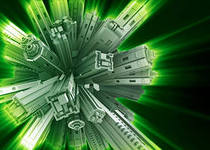 75